„The Cinderella Syndrome“
„The Cinderella Syndrome“
What is it? 
How does it work? 
Where can you find it?
„The Cinderella Syndrome“
What is it? 
How does it work? 
Where can you find it?
Which kind of worldview does it represent?
„The Cinderella Syndrome“
Barash, D. and N:   
        Madame Bovary´s Ovaries: 
	A Darwinian Look at Literature  (2005)
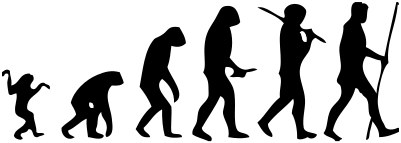 Literary Darwinism
„The Cinderella Syndrome“
Barash, D. and N:   
        Madame Bovary´s Ovaries: 
	A Darwinian Look at Literature  (2005)
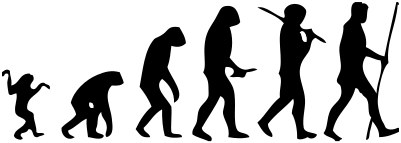 [Speaker Notes: TADY Ukázat celej powerpoint Cinderella Syndrome. Pak ZPÁTKY SEM. Vysvětlit Madame Bovary. Pak]
Literary Darwinism
Evolutionary Biology 
Evolutionary Psychology
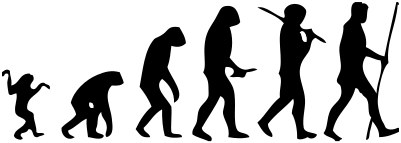 Literary Darwinism
Evolutionary Biology 
Evolutionary Psychology
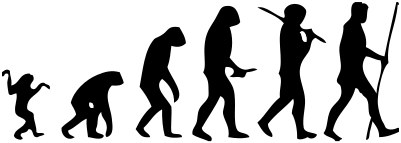 Richard Dawkins: Selfish Gene (1976)

Matt Ridley: Origins of Virtue (1996)
[Speaker Notes: So we already know that the stepmother is oppressing Cinderella because she wants to promote her own offspring = because she promotes her own genes.  To understand not only the purpose of this kind of behaviour, but also the reason = the cause of it, the ground of it, you need to understand fully the mechanisms of evolutionary theory -)]
What is Darwinism?
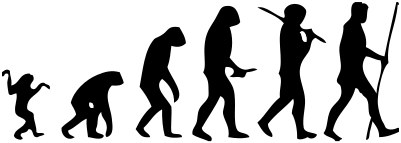 Darwinism
Darwinism - the theory of biological evolution stating that all species of organisms arise and develop through the natural selection of small, inherited variations that increase the individual's ability to compete, survive, and reproduce
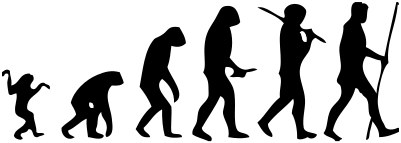 [Speaker Notes: Any negative connotations?]
Natural selection:
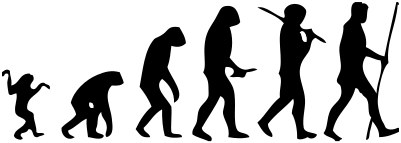 Natural selection:
how it works?
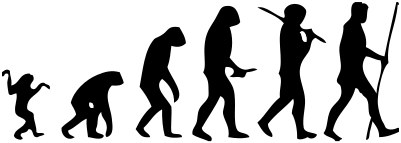 Natural selection:
how it works?
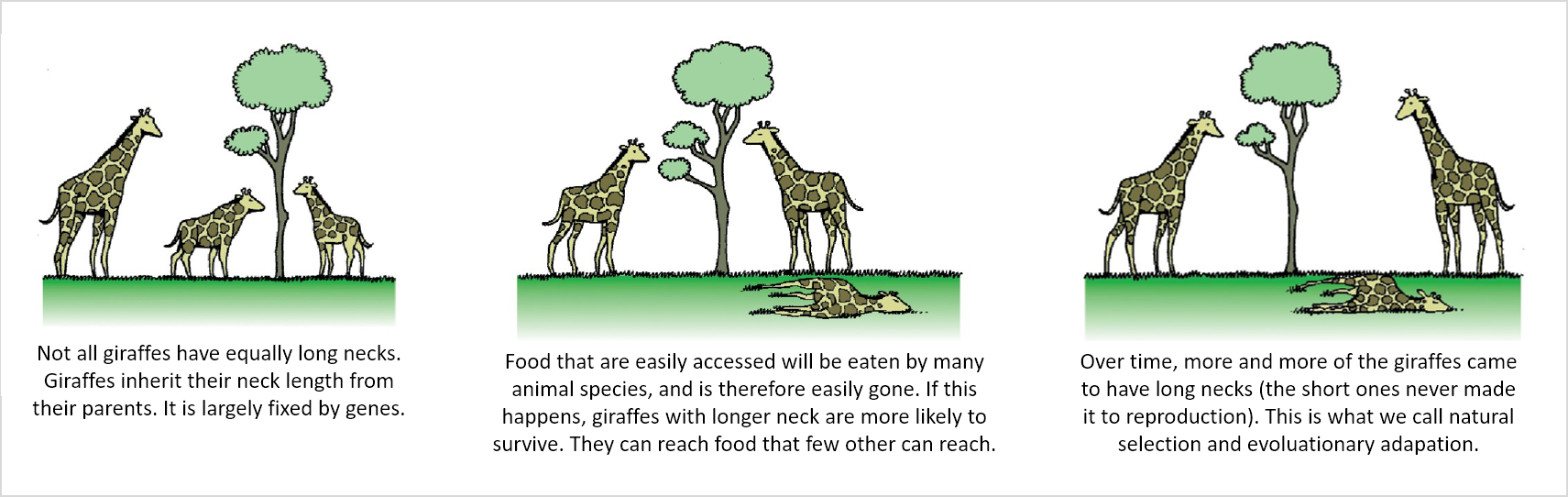 Natural selection:
how it works?
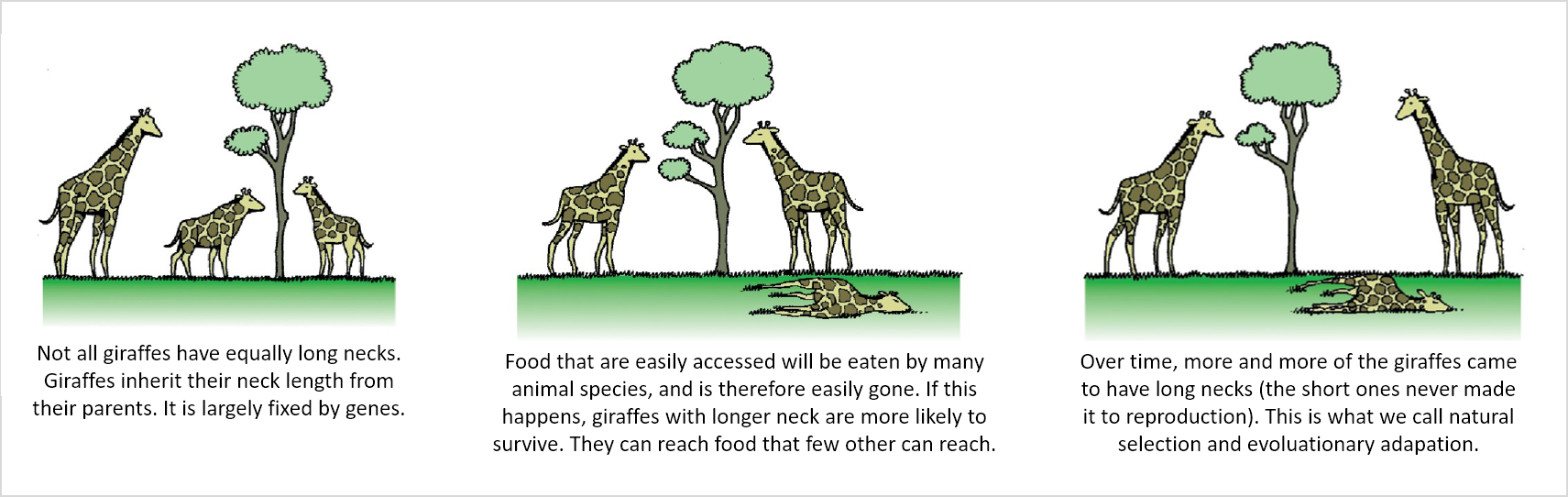 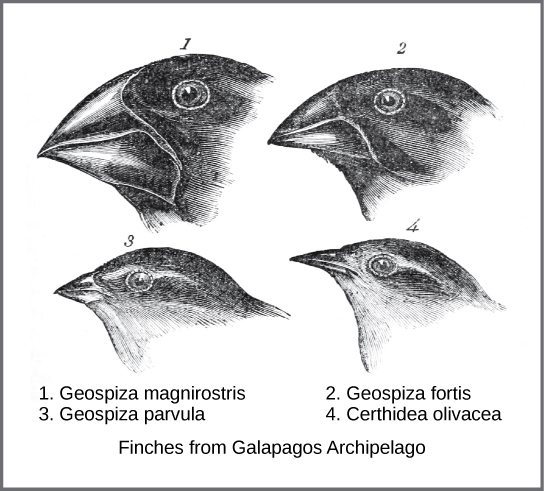 Adaptation - modifications made in response to environment to help 		organism survive and better reproduce.
[Speaker Notes: Example: finches beaks, giraffes neck
PŘIPODOTKONOUT paralelu s evolucí pohádek: the good ones survived, the bad ones dossapeared]
Natural and Sexual Selection
Natural selection: organisms better adapted to their environment survive. („a struggle for existence“)
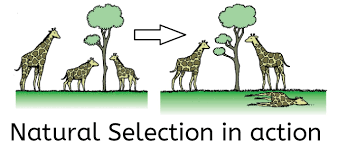 Natural and Sexual Selection
Natural selection: organisms better adapted to their environment survive. („a struggle for existence“)
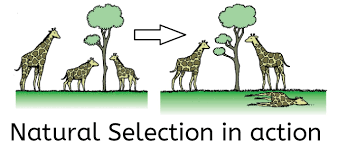 Subtype: Sexual selection: organisms of the same sex compete  for mates to reproduce („struggle for a mate“).
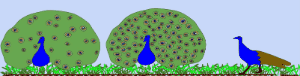 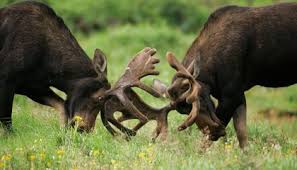 Natural and Sexual Selection
Reproductive success
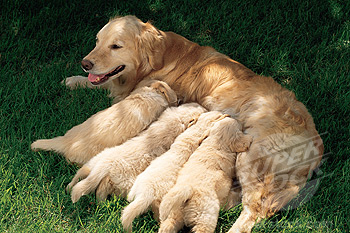 Fitness – a measure of reproductive succes = how well an organism is able to reproduce in its environment
 - contributionto the gene pool of the next generation
Survival of the fittest - survival of the form that will leave the most copies of itself in successive generations.
Natural selection :
how it works?
There is:
 variation in traits
different survival rate (see natural selection)
The organisms with more advatageous traits (better adapted to the environment) survive. 
different reproduction rate (see sexual selection)
The organisms with more advatageous traits (better adapted to the environment) reproduce more. 
 heredity
The offsprings of the surviving and reproducing individuals have the same traits.
[Speaker Notes: The more advantageous trait allows the organism to have more offspring, and thus becomes more common in the population. If this process continues, eventually, all individuals have this trait.]
Natural selection :
how it works?
Why are the stepmothers cruel, then?
Natural selection :
how it works?
Why are the stepmothers cruel, then?
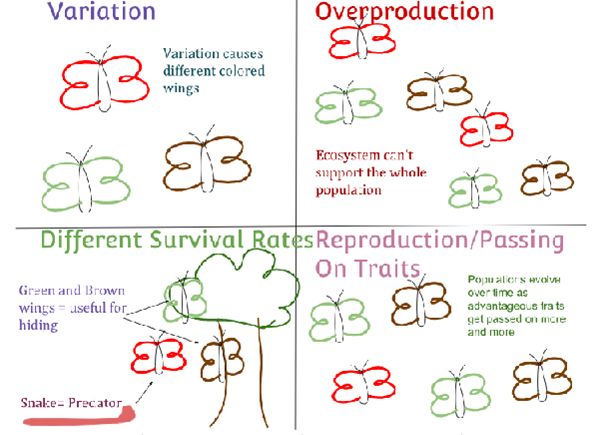 Natural selection :
how it works?
Why are the stepmothers cruel, then?
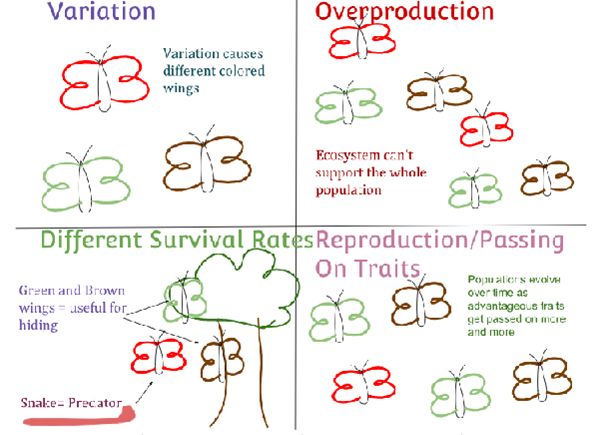 The good ones became extinct.
Natural selection :
how it works?
But why are they cruel even without having their own children?
[Speaker Notes: 1. Snowhite  2. Hansel and Grethel]
Natural selection :
how it works?
But why are they cruel even without having their own children?
Infanticide – an intentional killing of infants by a mature member of species
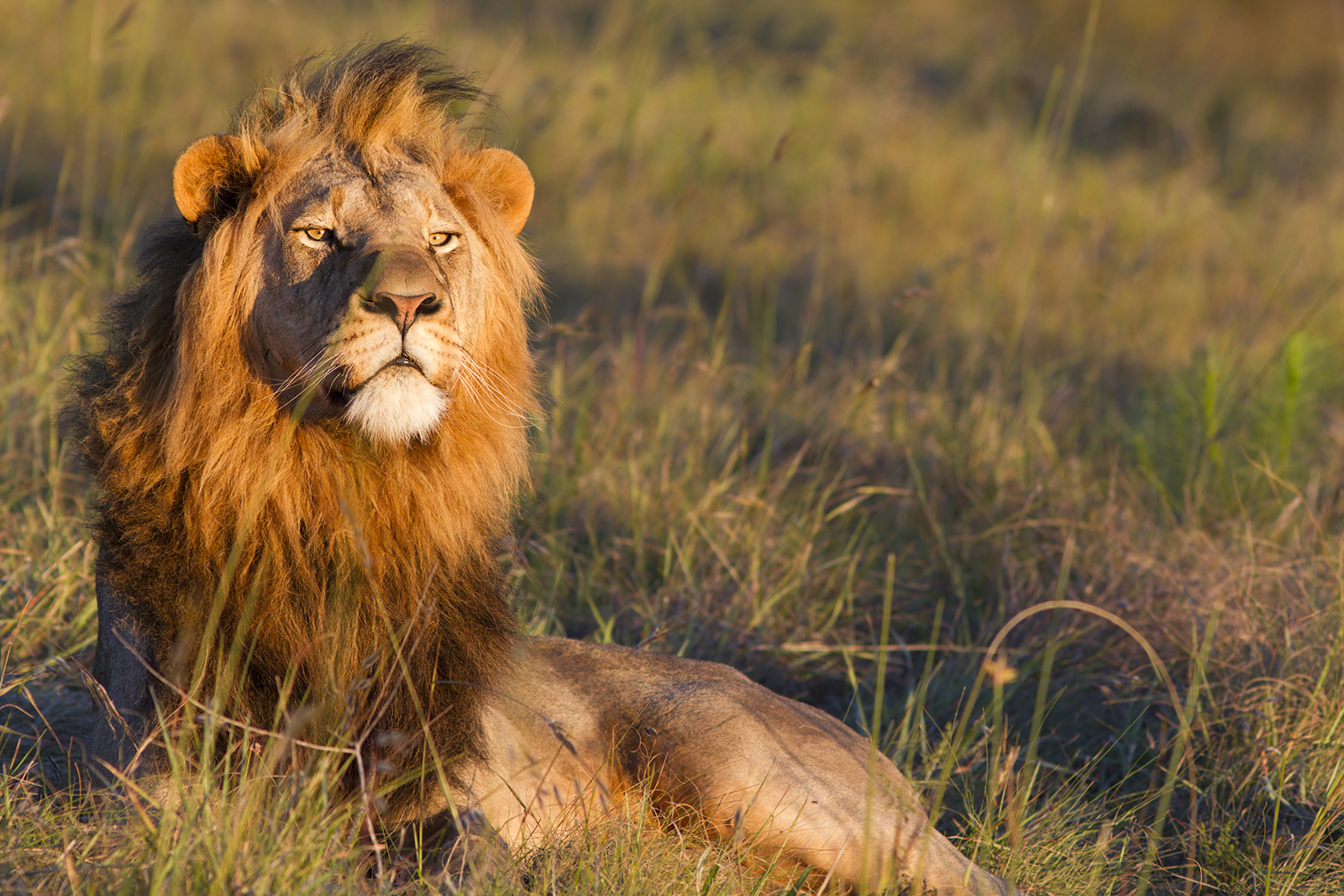 Natural selection :
how it works?
But why are they cruel even without having their own children?
Infanticide – an intentional killing of infants by a mature member of species
Reasons:
care for a youngster prevents the mother from next reproduction (Snowhite case)
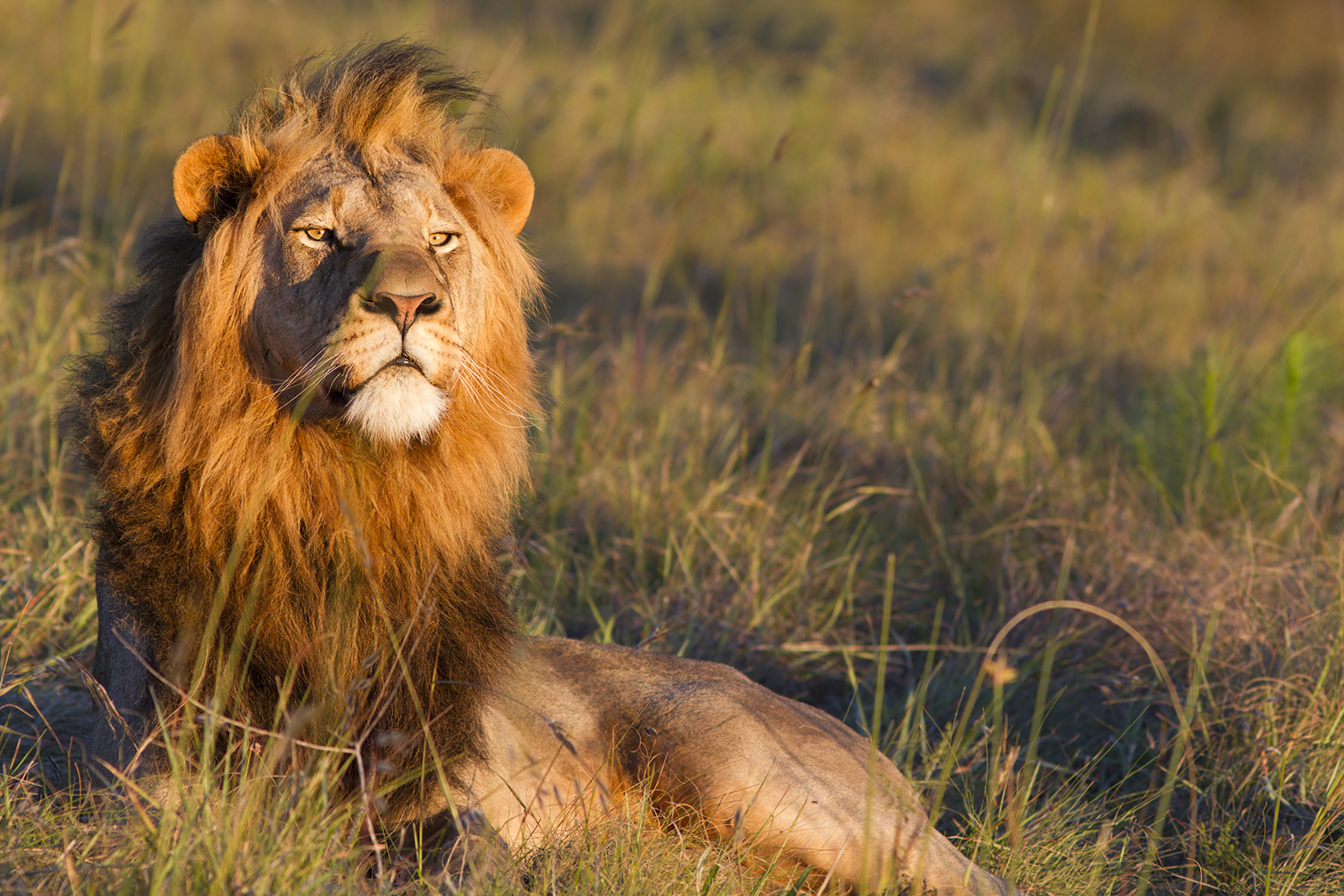 Natural selection :
how it works?
But why are they cruel even without having their own children?
Infanticide – an intentional killing of infants by a mature member of species
Reasons:
care for a youngster prevents the mother from next reproduction (Snowhite case)
evolutionary, an adult is more valuable than an infant (Hansel and Grethel case)
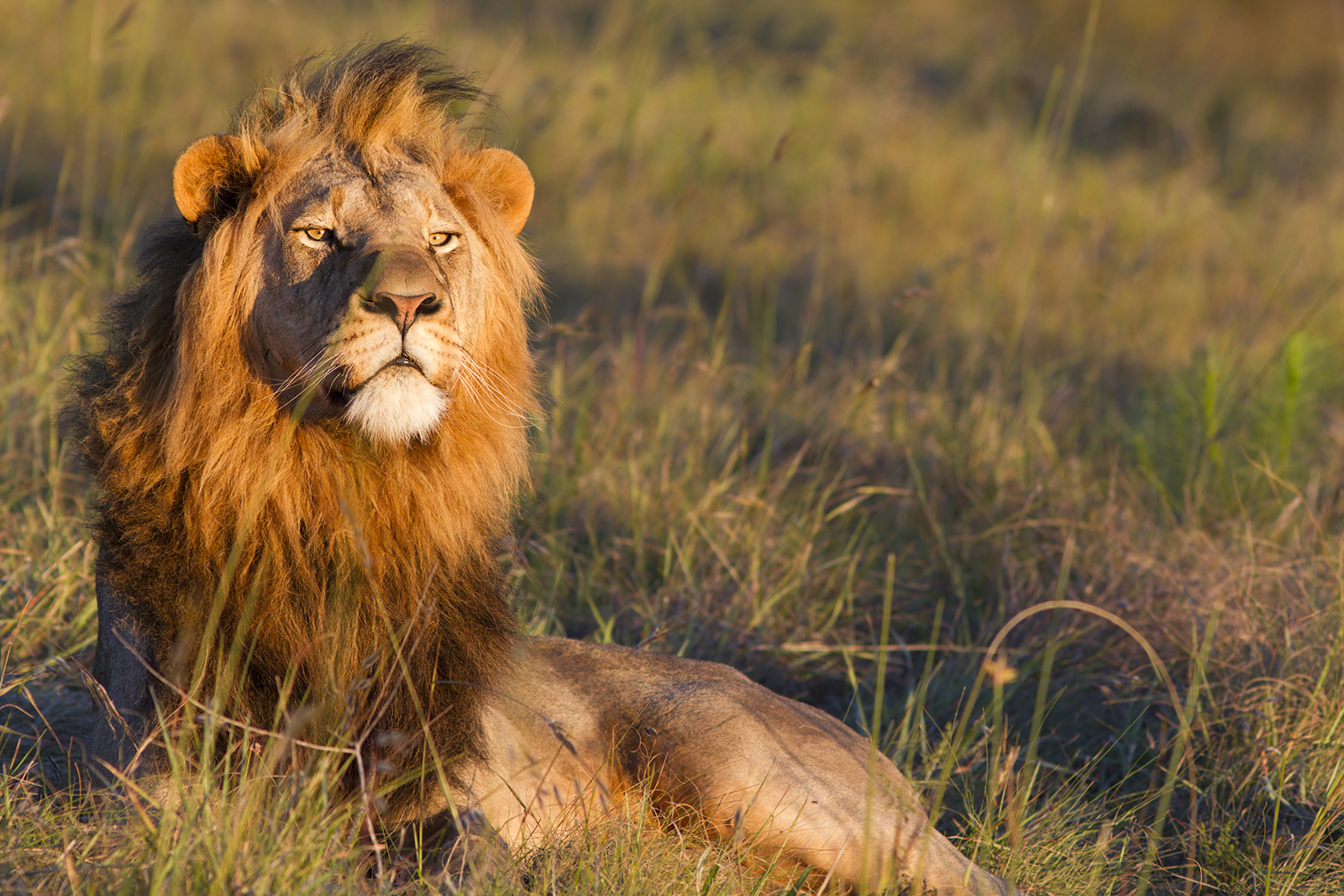 Other fairytale motifs – other strategies to spread one´s genes:
Beeing a gene („a selfish gene“), what do you aim for?
Other fairytale motifs – other strategies to spread one´s genes:
Beeing a gene („a selfish gene“), what do you aim for?
3. protect other vehicles bearing your genes!
Other fairytale motifs – other strategies to spread one´s genes:
Beeing a gene („a selfish gene“), what do you aim for?
1. protect your vehicle!
3. protect other vehicles bearing your genes!
Other fairytale motifs – other strategies to spread one´s genes:
Beeing a gene („a selfish gene“), what do you aim for?
1. protect your vehicle!
2. make copies of yourself!
3. protect other vehicles bearing your genes!
Other fairytale motifs – other strategies to spread one´s genes:
Make copies of yourself = Reproduce
Other fairytale motifs – other strategies to spread one´s genes:
Make copies of yourself = Reproduce
With whom?!?
Other fairytale motifs – other strategies to spread one´s genes:
Make copies of yourself = Reproduce
With whom?!?
- What mate should I choose?
- How should he/she look like?
How do the most desirable men look like? Who is typical fairytale/mythogical hero?
How do the most desirable men look like? Who is typical fairytale/mythogical hero?
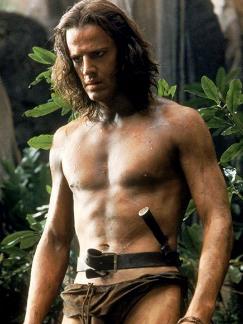 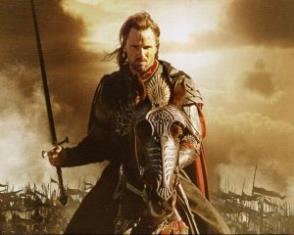 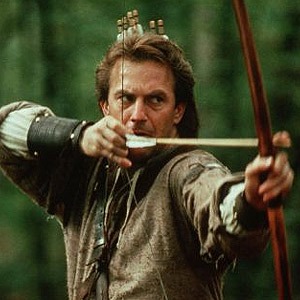 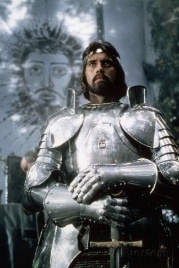 handsome, strong, brave, resistant, active
powerfull, wealthy
How do the most desirable men look like? Who is typical fairytale/mythogical hero?
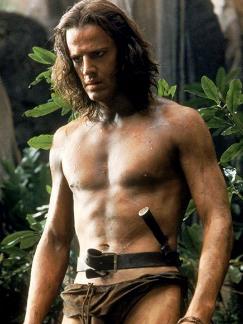 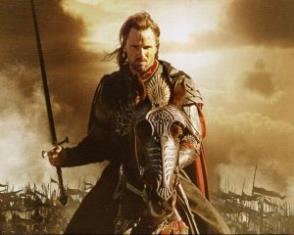 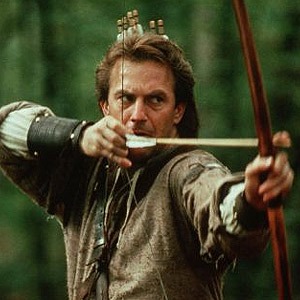 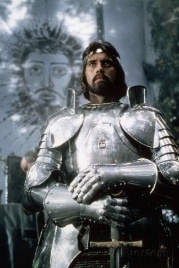 handsome, strong, brave, resistant, active
powerfull, wealthy
=  promise 
of the highest reproductive succes
How do the most desirable women look like? Who is a typical fairytale/mythogical heroine?
How do the most desirable women look like? Who is a typical fairytale/mythogical heroine?
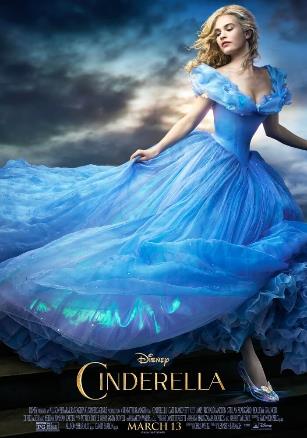 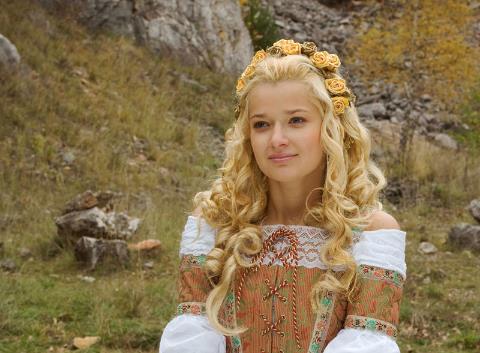 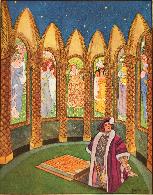 beautiful
Typical fairytale/mythogical heros and heroines
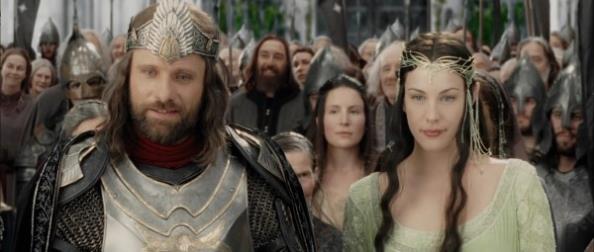 Gottschall, Wilson: The Literary Animal, 2005:
„model of a physically fit hero striving for physically attractive female is really a central motif of fairytales across all cultures, not just product of patriarchal approach of western society“
Typical fairytale/mythogical heros and heroines
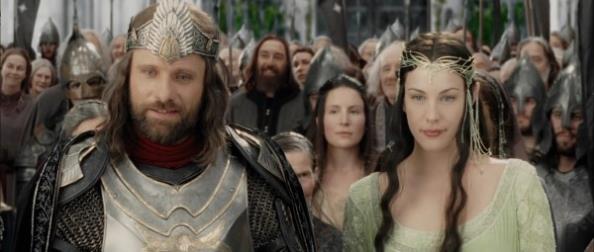 Gottschall, Wilson: The Literary Animal, 2005:
„model of a physically fit hero striving for physically attractive female is really a central motif of fairytales across all cultures, not just product of patriarchal approach of western society“
Where is ethic? Where is moral?
Typical fairytale/mythogical heroine
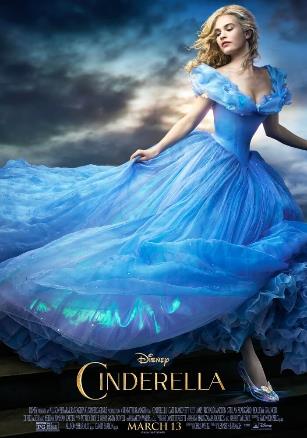 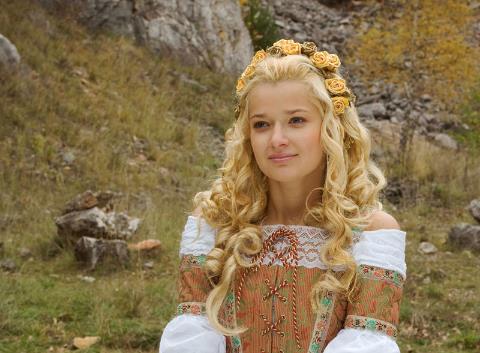 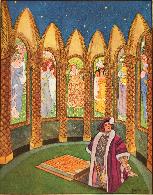 beautiful
Typical fairytale/mythogical heroine
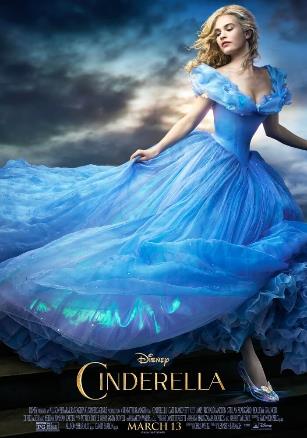 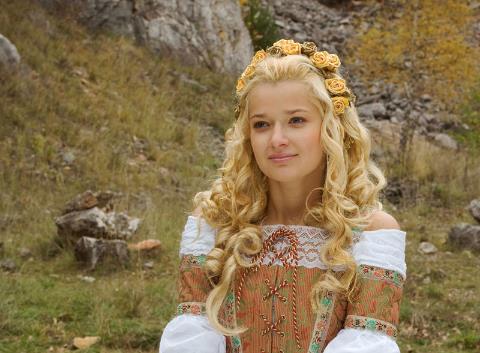 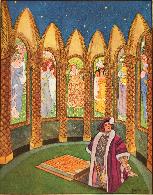 beautiful
What does it mean “beautiful”?
The most universal signs 
of physical attractivity
The most universal signs 
of physical attractivity
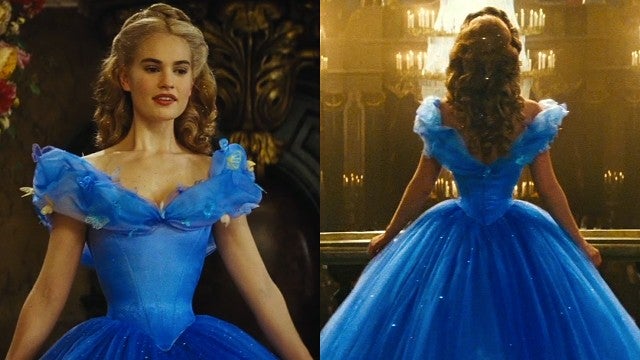 The most universal signs 
of physical attractivity
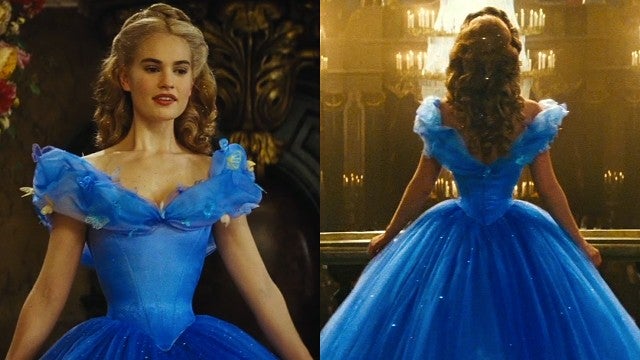 waist-hips ratio
blond hair
The most universal signs 
of physical attractivity
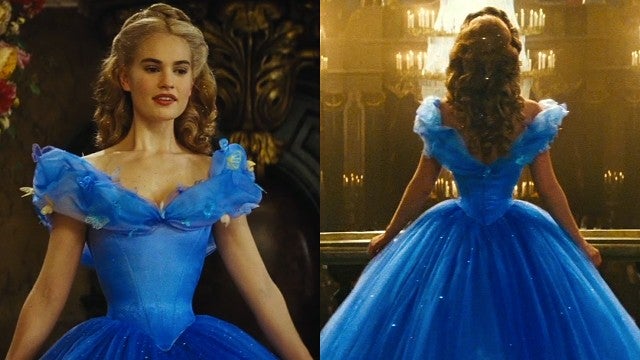 waist-hips ratio
blond hair
signs of attractivity = indications of good fitness (fertility)
Typical male vs. female strategy of reproduction
Typical male vs. female strategy of reproduction
Aiming for quantity vs. aiming for quality
[Speaker Notes: Of course:  big simplification, the whole thing is more complicated: men also seek for quality! (implied by the signs described above). But at the same time, there is the difference: men need the best female just to reproduce, women need the best male to be provided and protected during the reproduction. So, that´s why the „quality“ means something else for males and for females -)]
Typical male vs. female strategy of reproduction
Aiming for quantity vs. aiming for quality

		But what does it mean „quality“?
Typical male vs. female strategy of reproduction
Aiming for quantity vs. aiming for quality

		But what does it mean „quality“?
for males
for females
[Speaker Notes: - for males: physical beauty = good fitness = fertility
- for females - capability to take care of her and the youngsters (to get enough food – speaking both about animals and human society, at least most of the history), also willingness to stay with them, not to leave them (moral integrity – speaking about human society rather than animals I guess) – BUT AGAIN, for females IT IS MORE COMPLICATED -)]
Female strategies of reproduction
Cinderella´s strategy
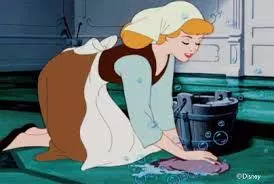 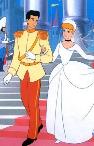 Female strategies of reproduction
Cinderella´s strategy
Clever princess/Reason and Luck strategy
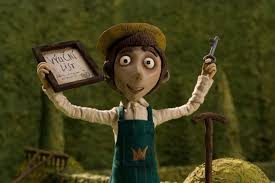 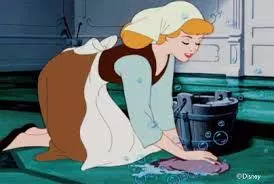 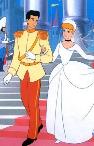 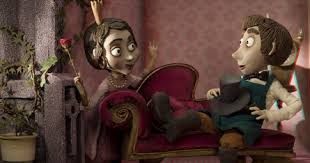 [Speaker Notes: Overally: FT show very aptly many of the mechanisms and patterns described by evolutionary biologists and psychologists…-)]
Any counterarguments?
Any counterarguments?
Altruism?
Any counterarguments?
Altruism?
Reciprocal altruism
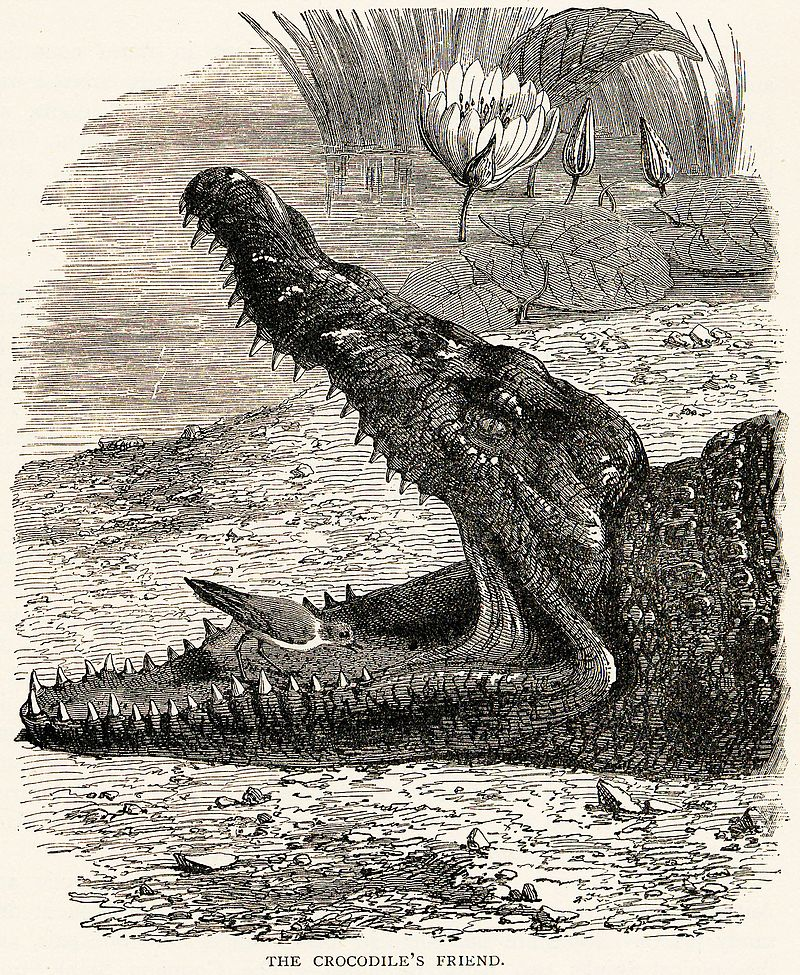 - a behavior whereby an organism acts in a manner that temporarily reduces its fitness while increasing another organism's fitness.  
(Examples - cleaning symbiosis, sharing meat) 
- „help and you will be helped - in long term it pays off!
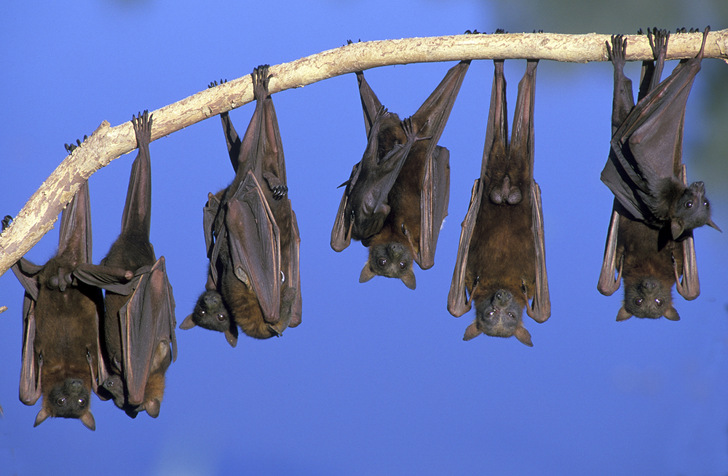 Any counterarguments?
Altruism?
Reciprocal altruism
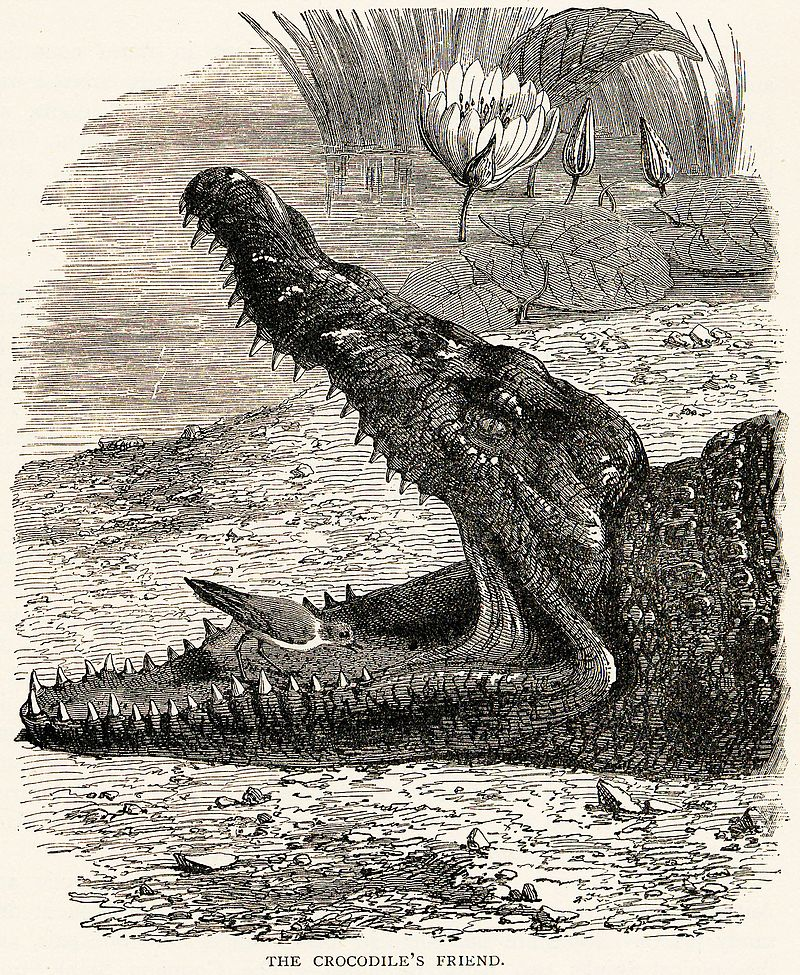 - a behavior whereby an organism acts in a manner that temporarily reduces its fitness while increasing another organism's fitness.  
(Examples - cleaning symbiosis, sharing meat) 
- „help and you will be helped - in long term it pays off!
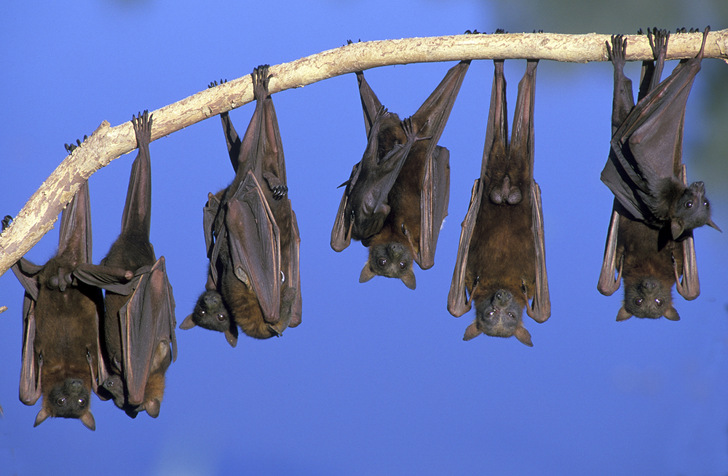 Altruism for prestige
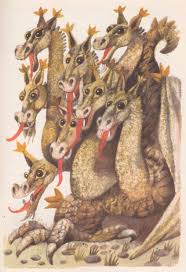 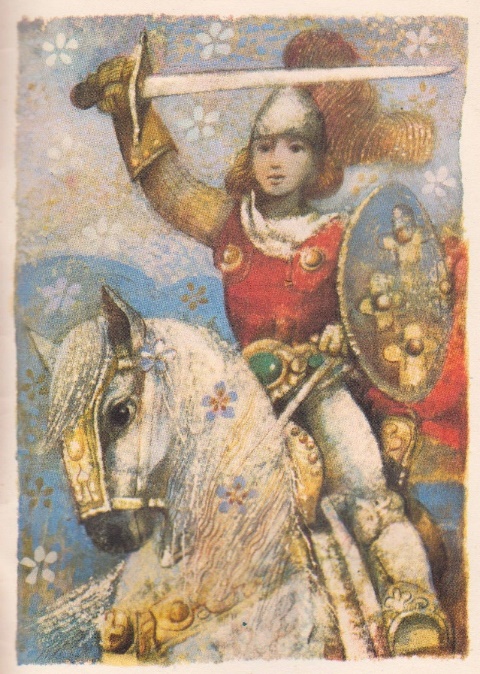 - to have prestige (good reputation) can in long terms pay off (increase one´s fitness)
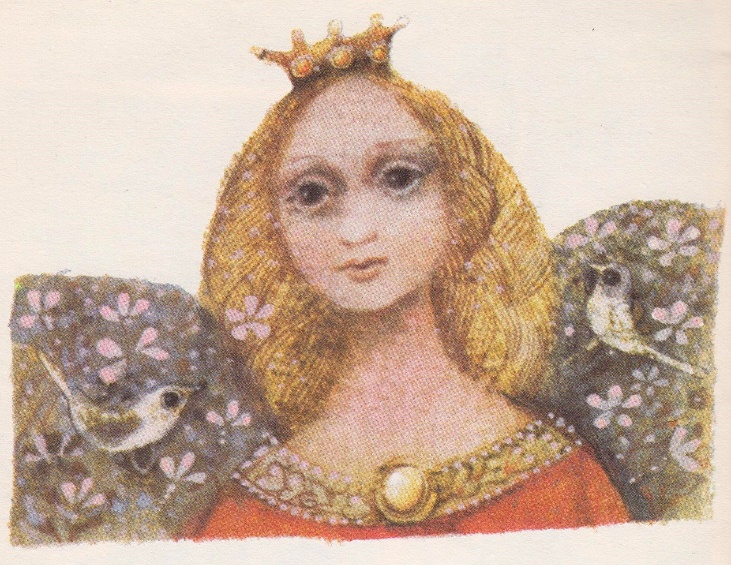 Literary Darwinism
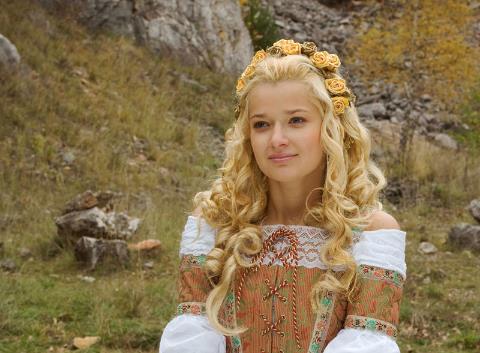 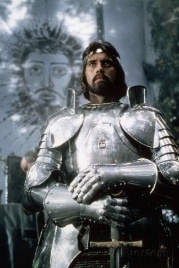 What if I am not…?
[Speaker Notes: Let´s go back to the question posed last time by the feminist criticists…]
Literary Darwinism
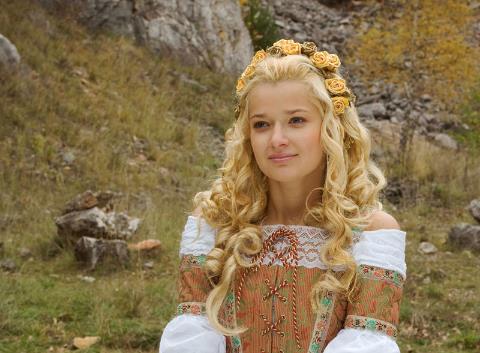 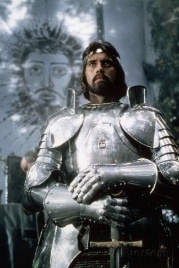 What if I am not…?
You fail: you will not reproduce, your genes disappear…